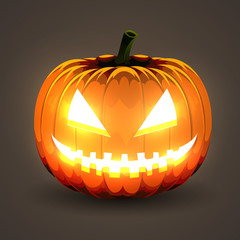 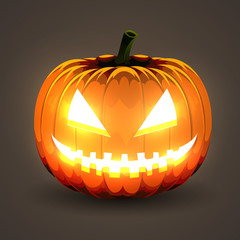 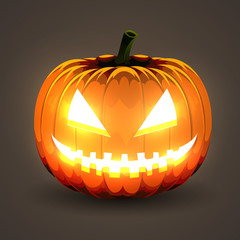 nafo.oslomet.no
nafo.oslomet.no
nafo.oslomet.no
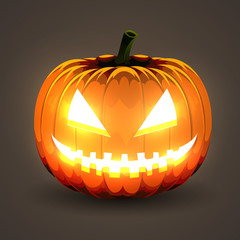 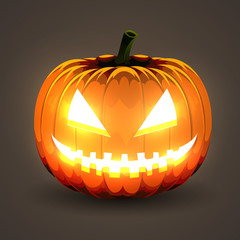 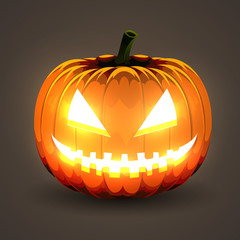 nafo.oslomet.no
nafo.oslomet.no
nafo.oslomet.no
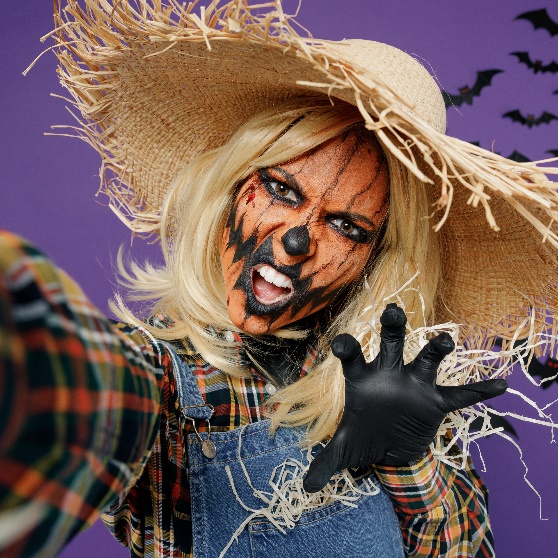 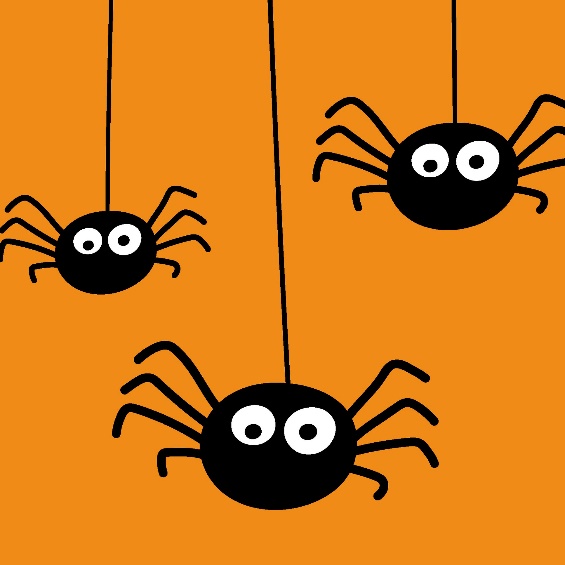 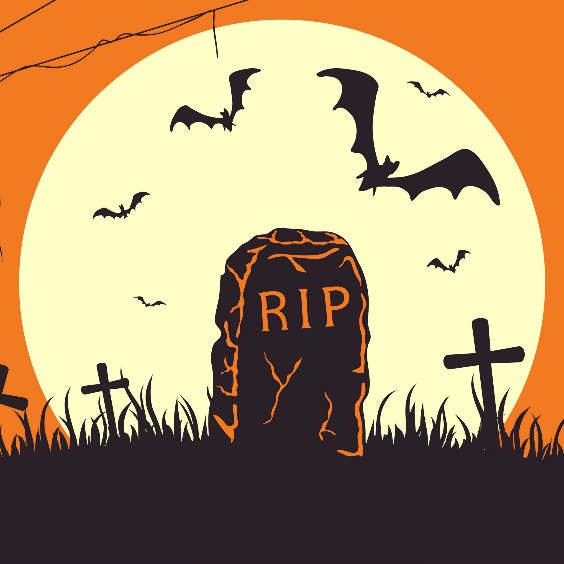 nynorsk
edderkopp
gravstøtte
ansiktsmåling
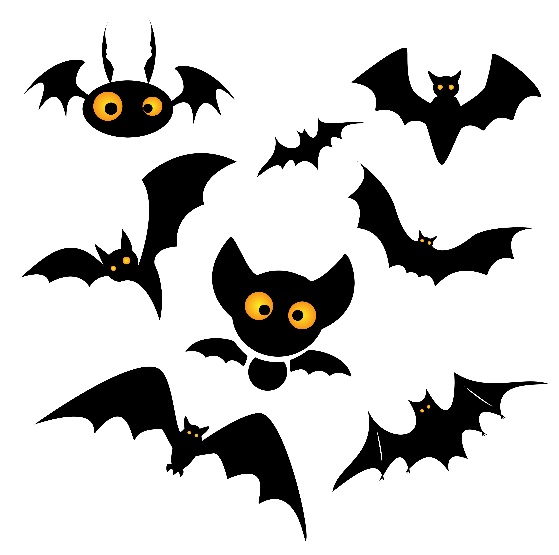 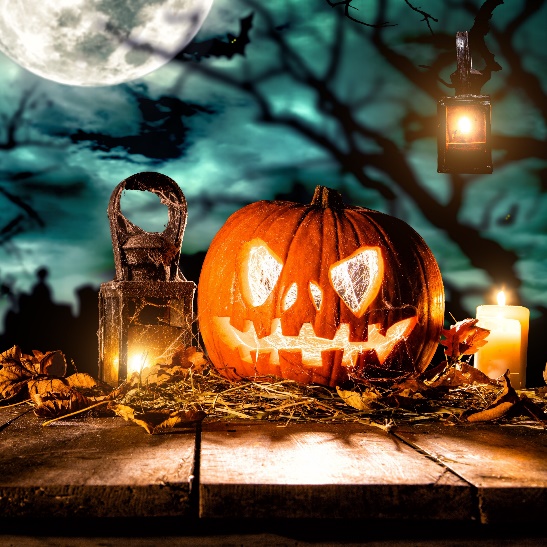 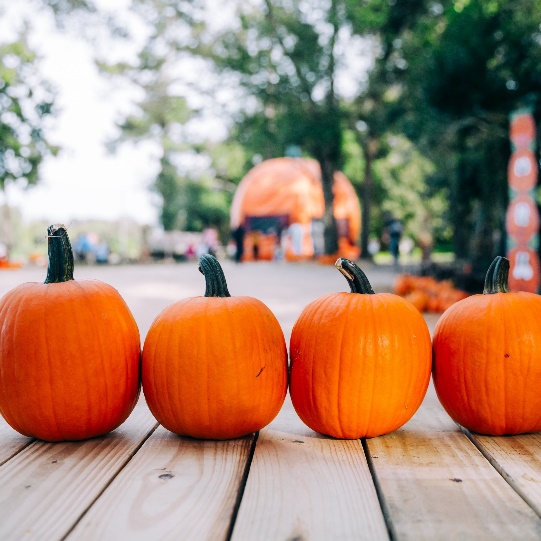 Svart
graskar
flaggermus
graskarlykt
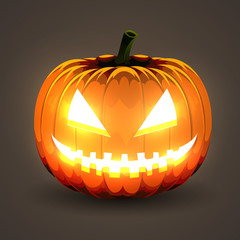 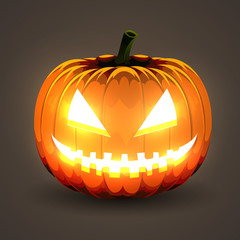 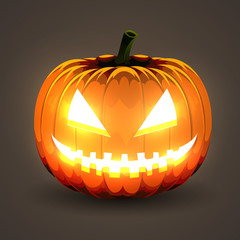 nafo.oslomet.no
nafo.oslomet.no
nafo.oslomet.no
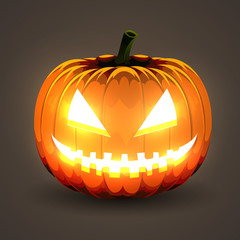 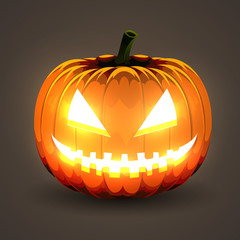 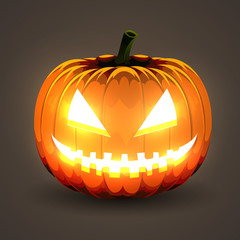 nafo.oslomet.no
nafo.oslomet.no
nafo.oslomet.no
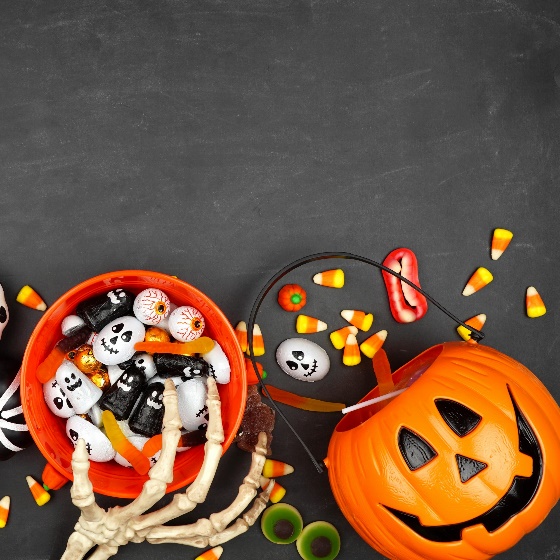 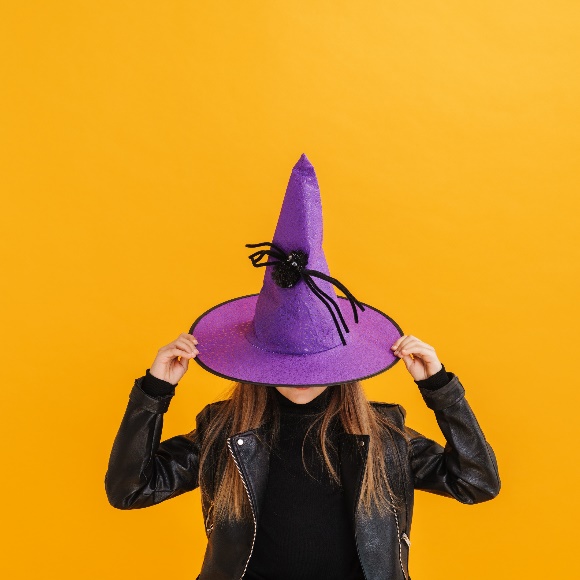 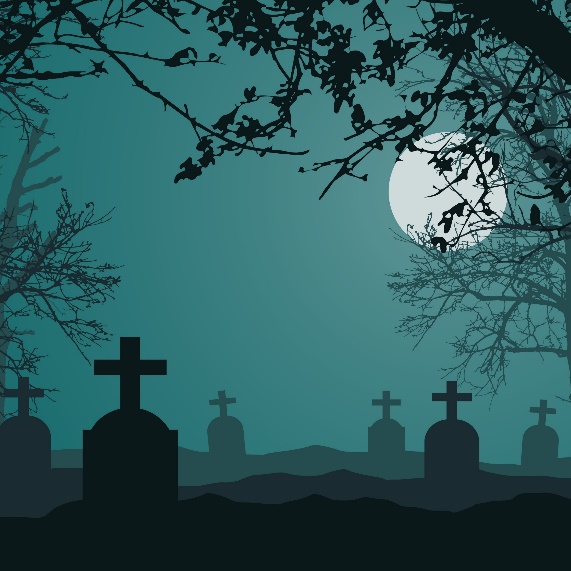 nynorsk
kyrkjegard
godteribøtte
hatt
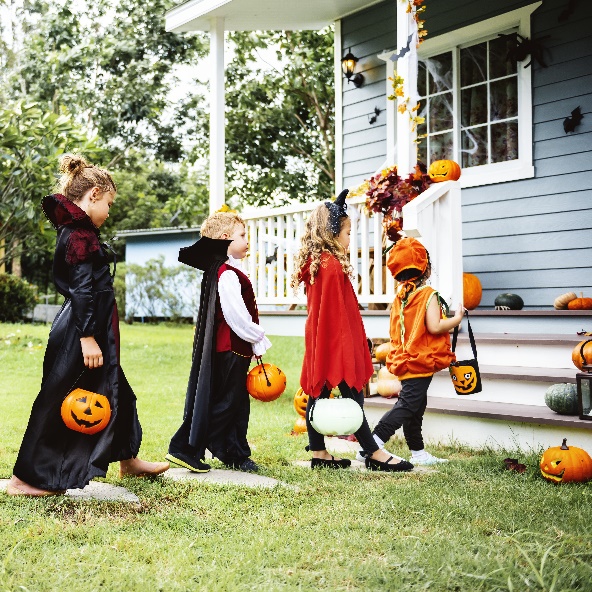 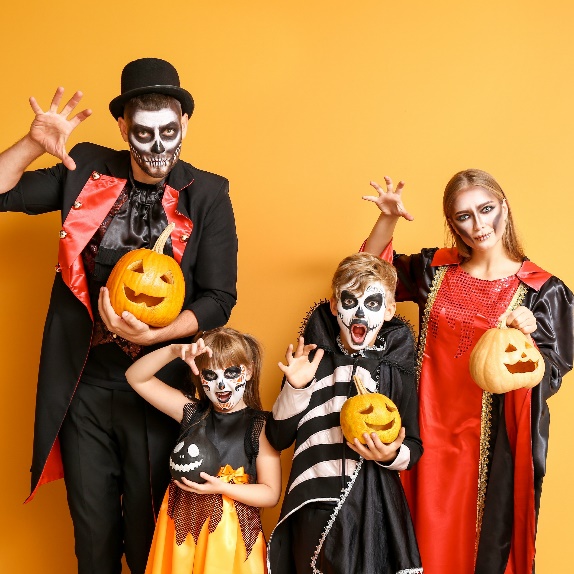 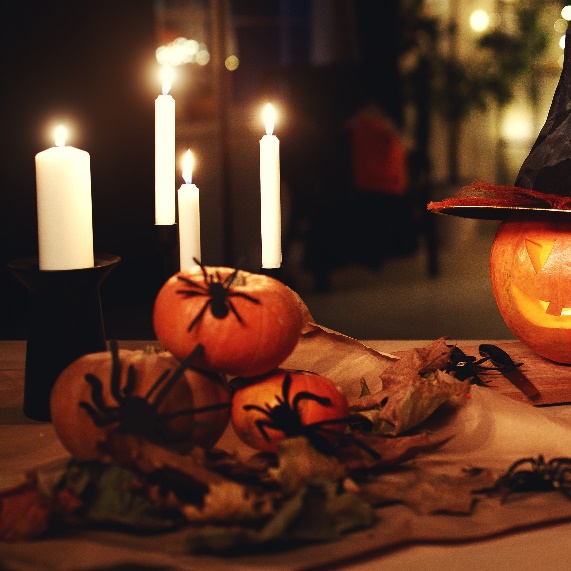 lys
kle seg ut
Trick or treat
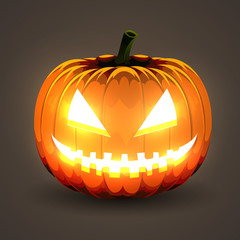 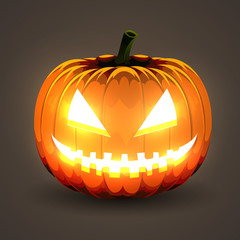 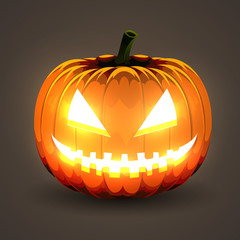 nafo.oslomet.no
nafo.oslomet.no
nafo.oslomet.no
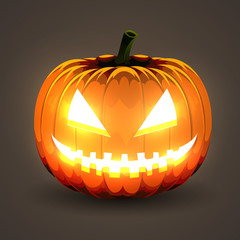 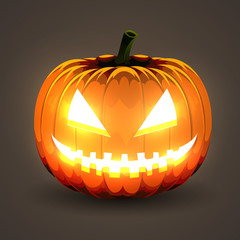 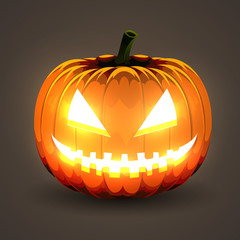 nafo.oslomet.no
nafo.oslomet.no
nafo.oslomet.no
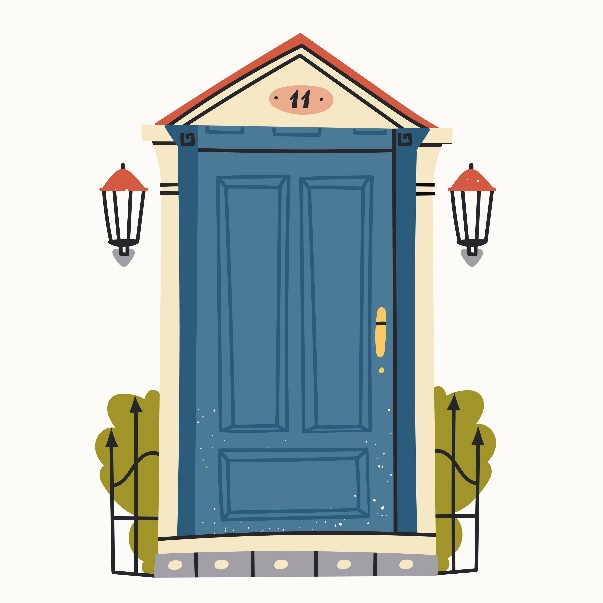 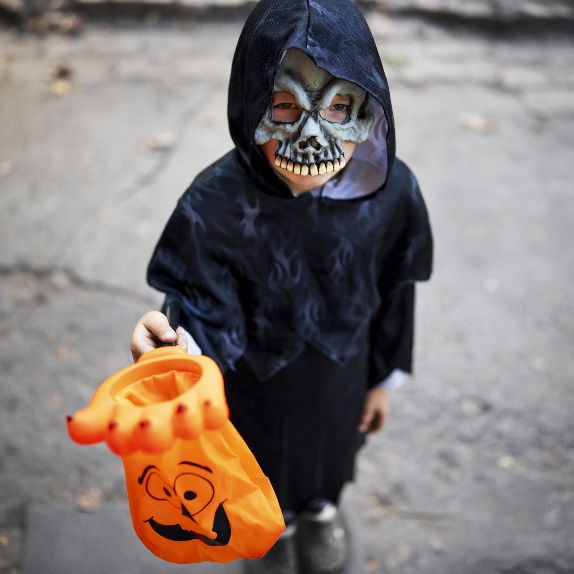 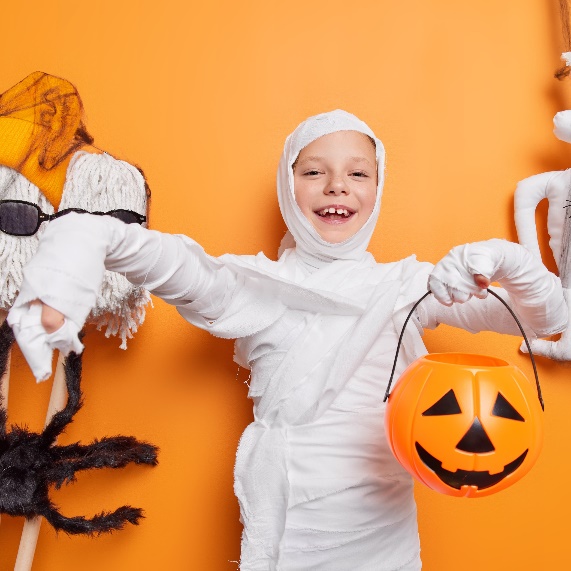 nynorsk
mumie
maske
dør
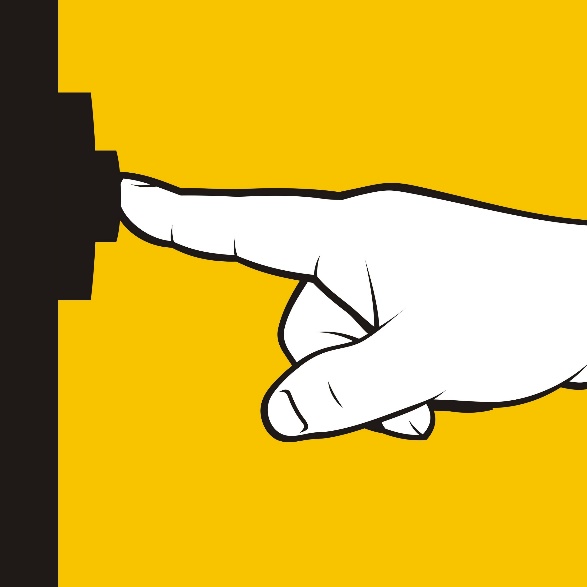 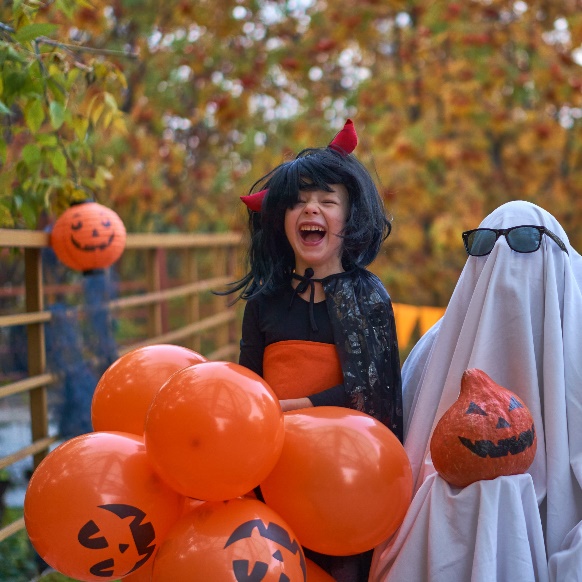 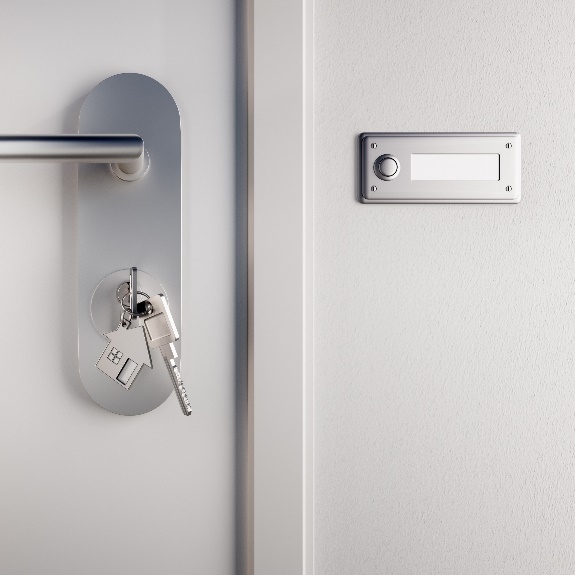 ringe på
parykk
ringeklokke
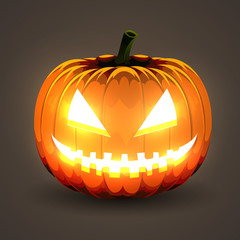 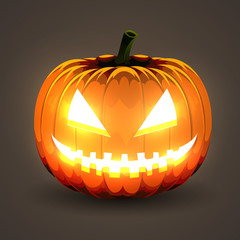 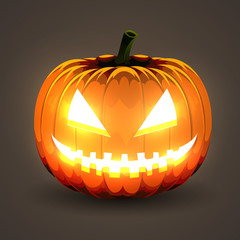 nafo.oslomet.no
nafo.oslomet.no
nafo.oslomet.no
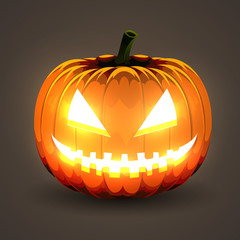 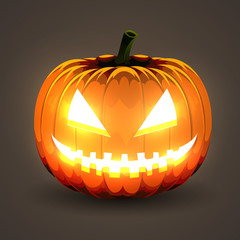 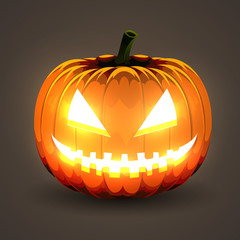 nafo.oslomet.no
nafo.oslomet.no
nafo.oslomet.no
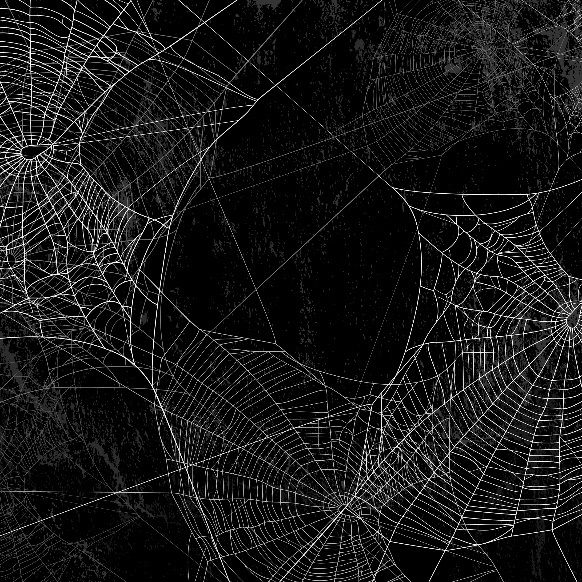 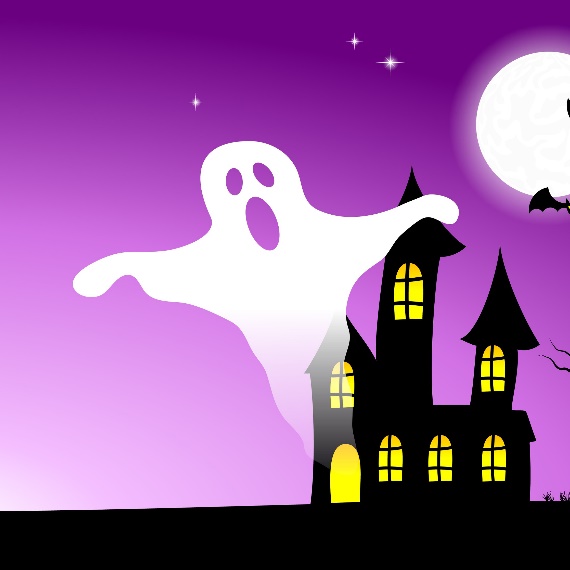 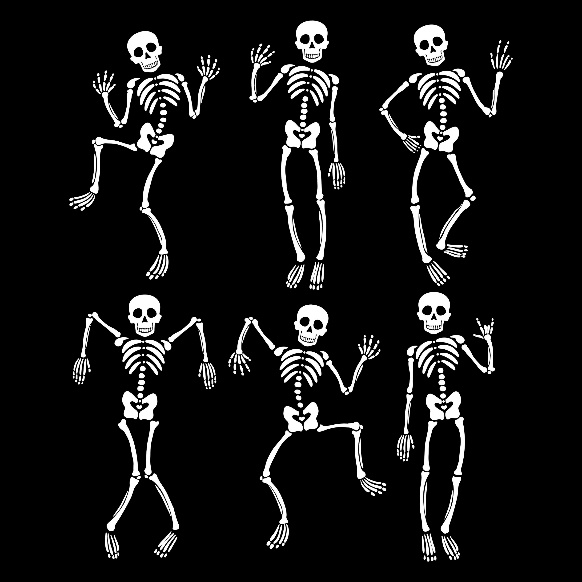 nynorsk
spøkelse
skjelett
spindelvev
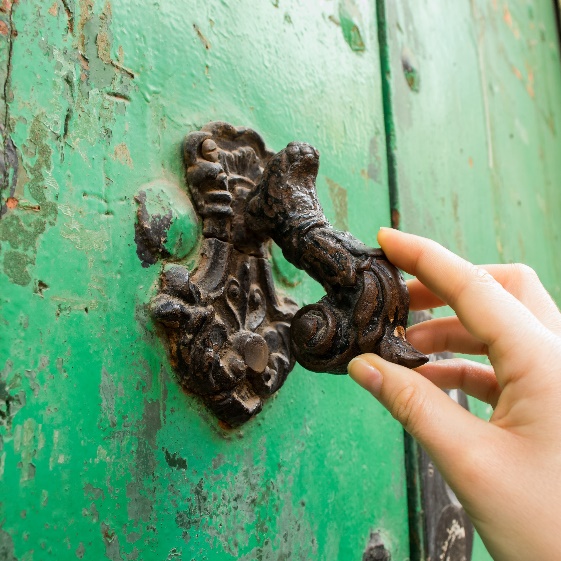 svart
banke på
oransje
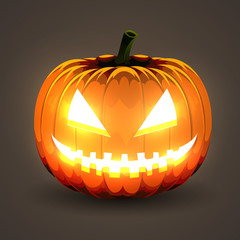 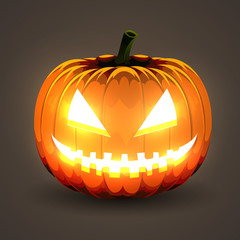 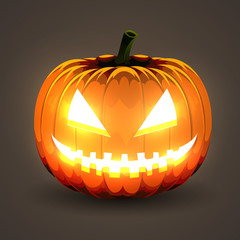 nafo.oslomet.no
nafo.oslomet.no
nafo.oslomet.no
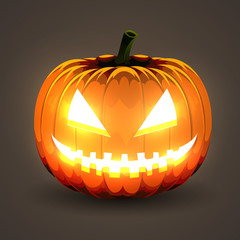 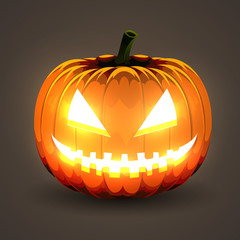 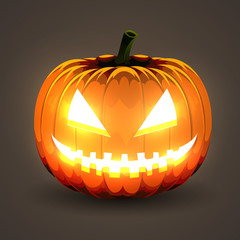 nafo.oslomet.no
nafo.oslomet.no
nafo.oslomet.no
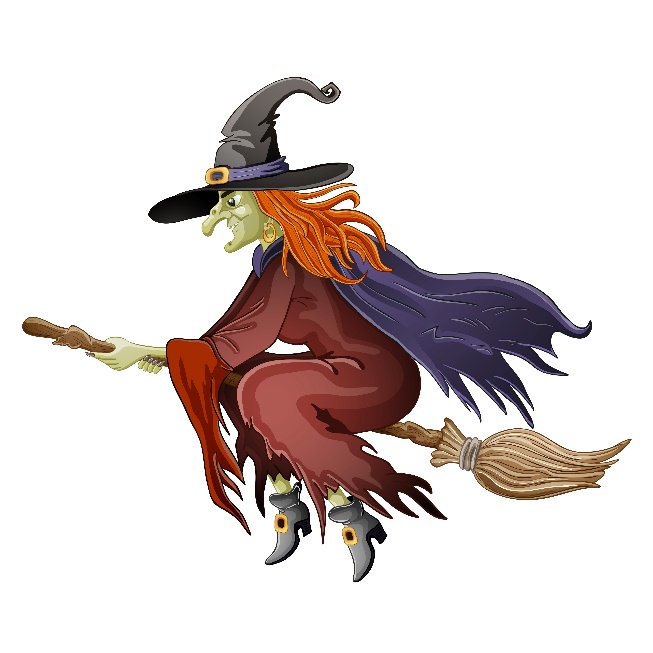 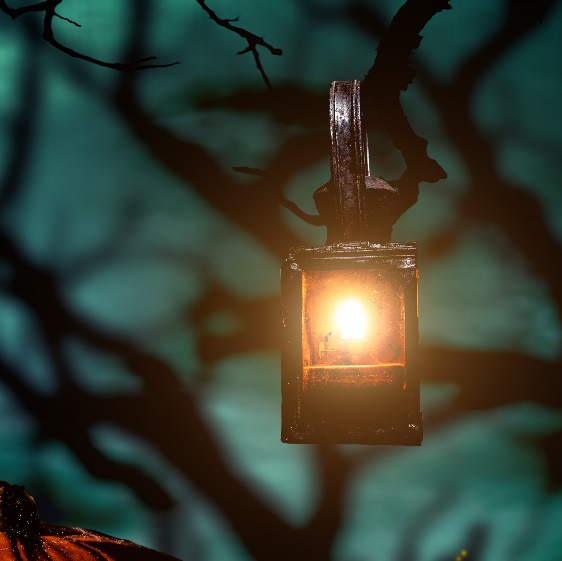 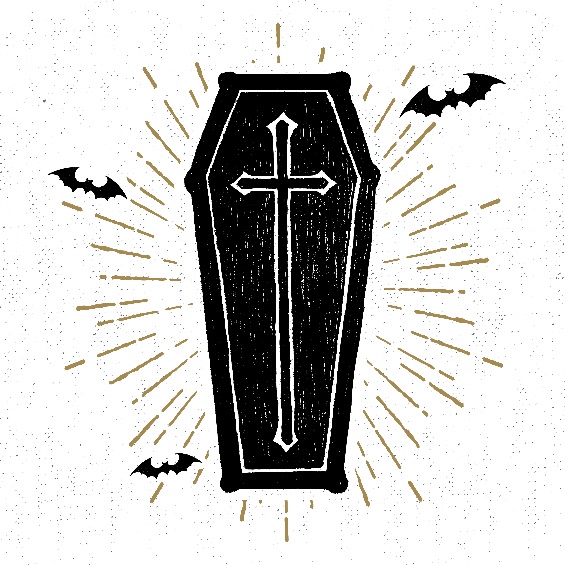 nynorsk
heks
lykt
kiste
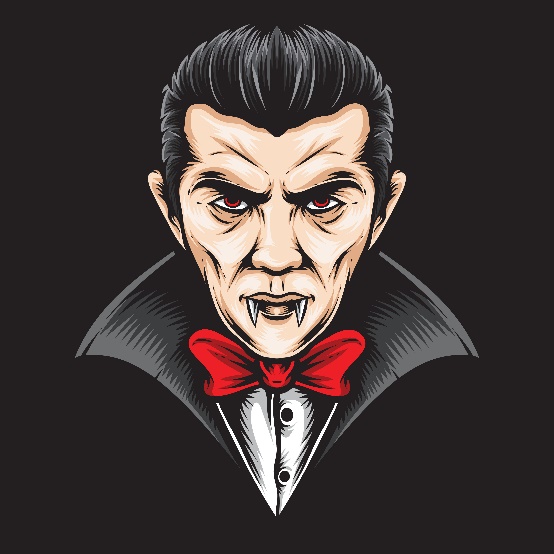 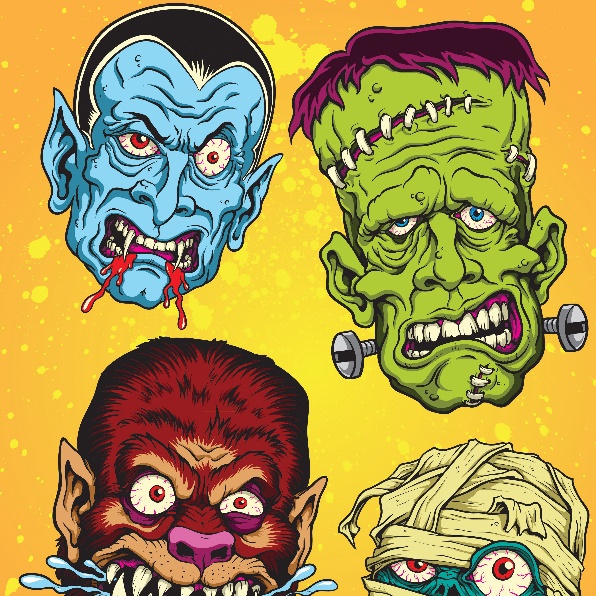 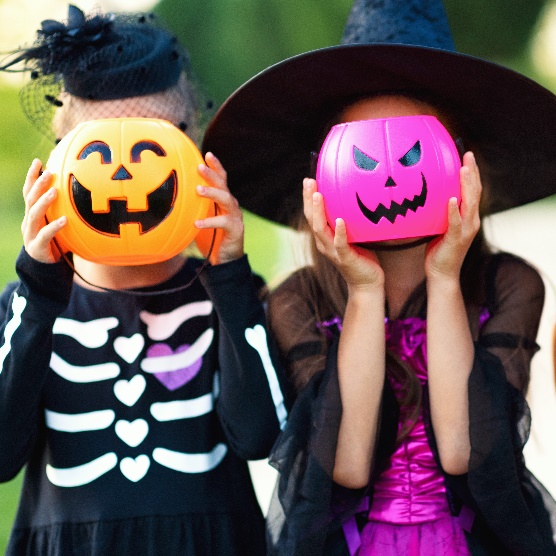 kostyme
vampyr
monster